Decline in cropable pasture(Acres, Census of Agriculture)
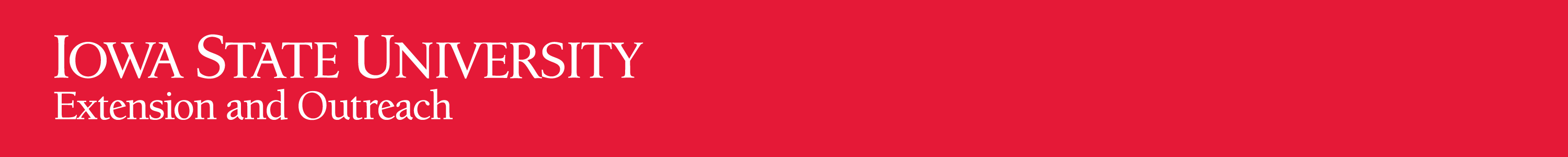 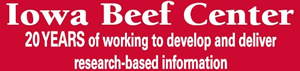 [Speaker Notes: Iowa has seen a dramatic decrease in “cropable pasture” acres devoted to pasture – there are only 10% of this type of pasture compared to 1997.  This is over 3.2 million less tillable pasture acres compared to 1974.]